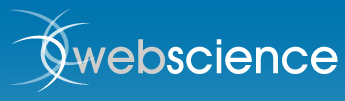 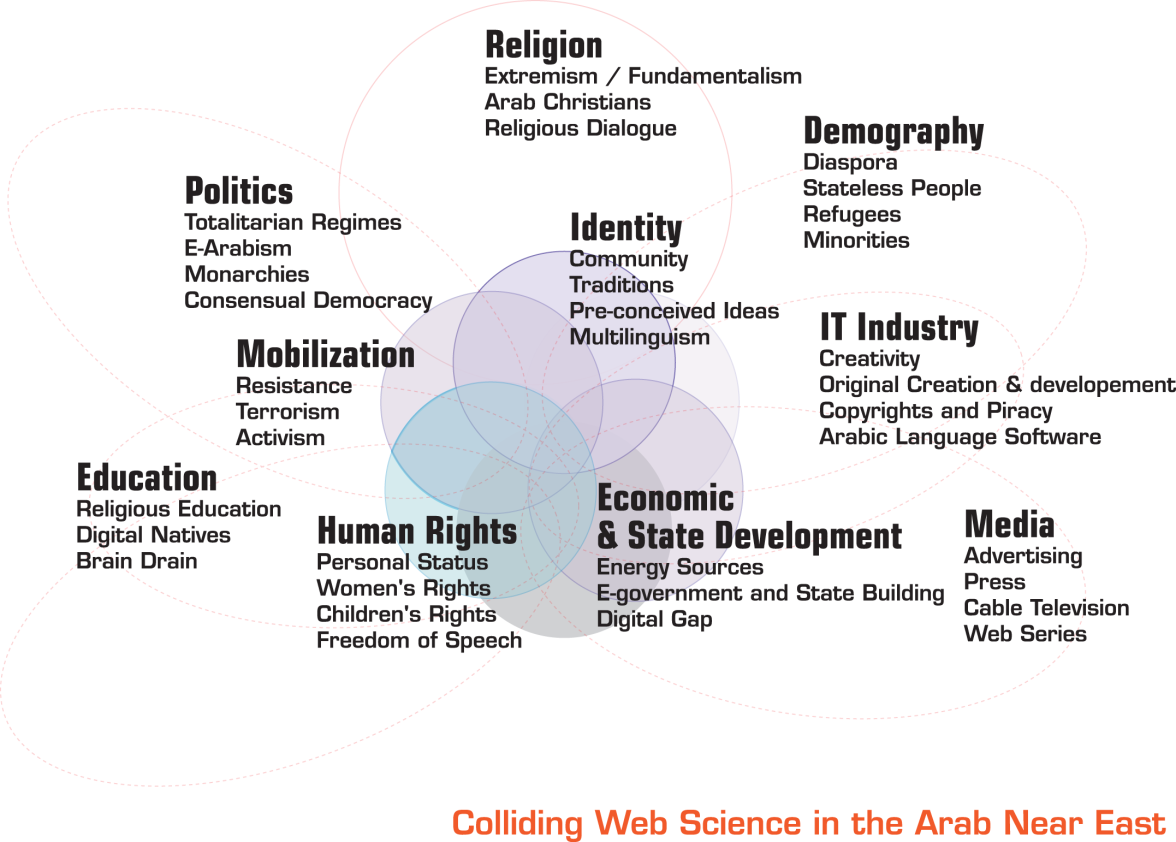 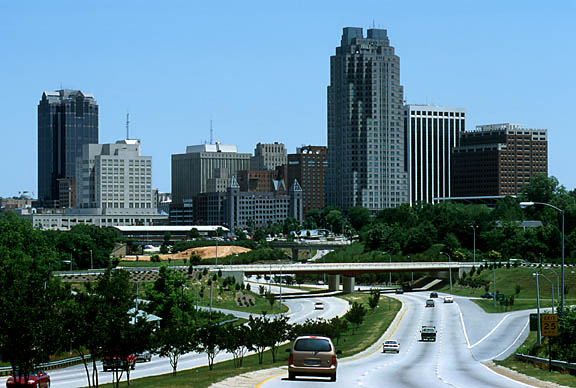 Raleigh, NC
2006 : Appel international de Sir Tim Berners-Lee pour la création d’un nouveau domaine de recherche : La Web Science ou approche interdisciplinaire du Web.
Web : “Social machine” dont l’impact doit être étudié pour en maîtriser l’évolution.
Web Science Trust crée en 2009.
2006 : Programme Cyberlab au CEMAM

2009 : UIR Web Science, une jeune équipe de recherche répond à l’appel de Tim Berners-Lee

En recherche de visibilité, de notoriété…
Présentation de nos résultats de recherche à la conférence Web Science 2010, à Raleigh NC, USA en avril 2010.

Conférence internationale annuelle, sur 2 jours en one track, avec 2 main speakers et 30 intervenants
Stratégie : 

Produire un abstract en anglais de 2 pages
Produire un article en anglais de 8 pages
Faire publier l’article dans la revue de référence
Produire un poster
Assurer une présentation orale, même courte
Soumettre un abstract

Etape fondamentale du dispositif
Soumission anonyme
Démarche de “séduction”
Choix des termes, clarté du message
Titre attirant (provoquant ?)
Structure : Intro, méthode, résultats
L’article

Objectif : Diffusion
Deux auteurs et plus – Stratégie de référencement
Mise en ligne sur site / blog avant l’événement
Préparer une version PDF couleur avec références actives
Prévoir des copies imprimées de l’article pour distribution
Respecter le format (Ici, format ACM)
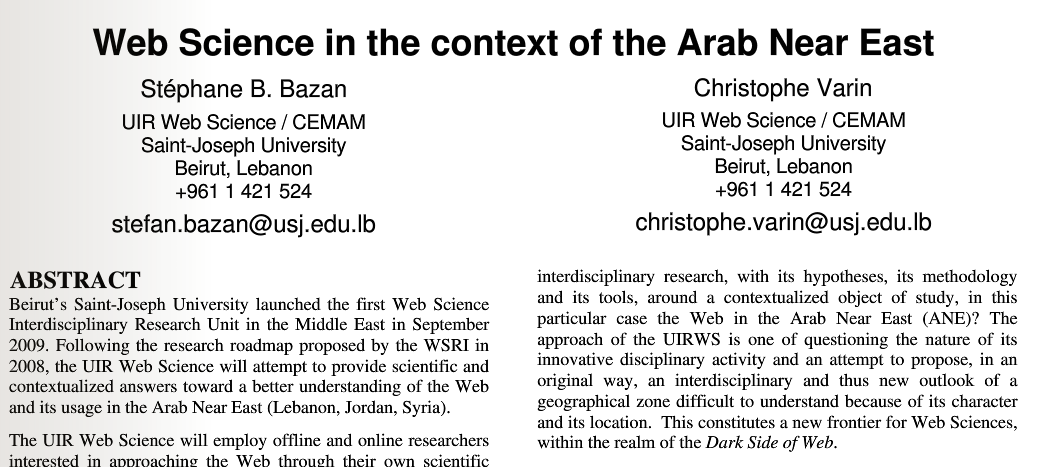 Journal of Web Science
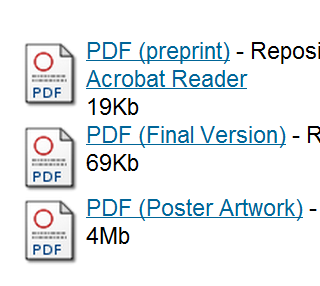 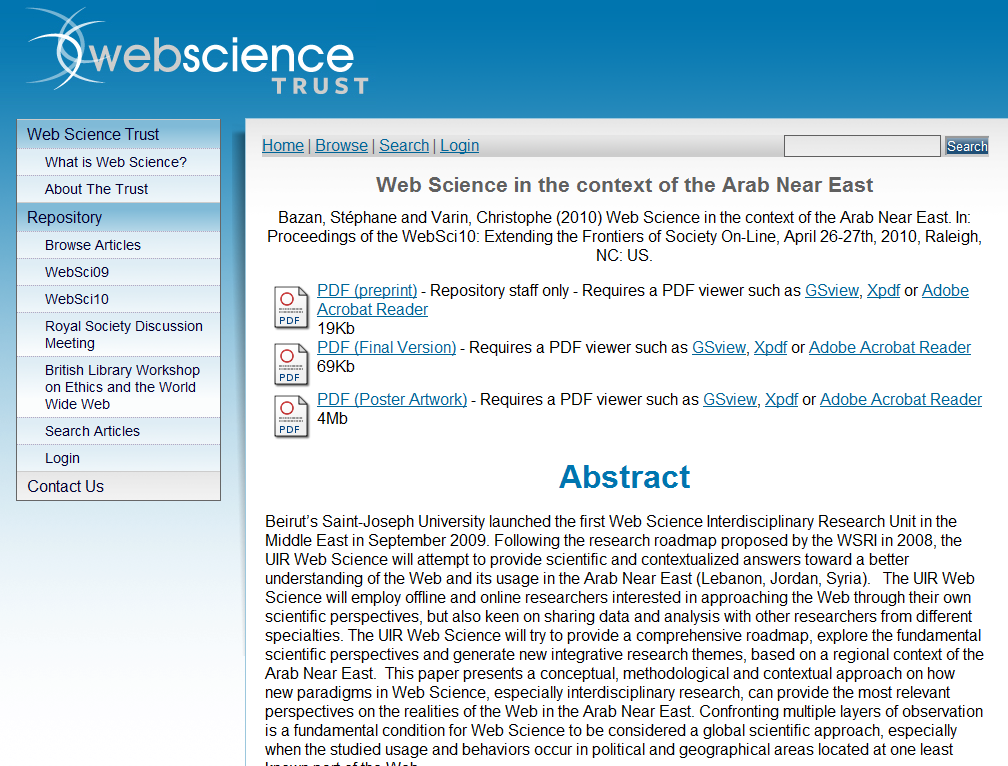 Le poster

Objectif : Communication
La session de poster est plus efficace que les interventions
Communication 1 to 1 avec les participants
Pour aller plus loin, mieux faire comprendre certains aspects
Prévoir des copies couleur imprimées de l’article pour distribution
Prévoir une version PDF du poster pour joindre à l’article
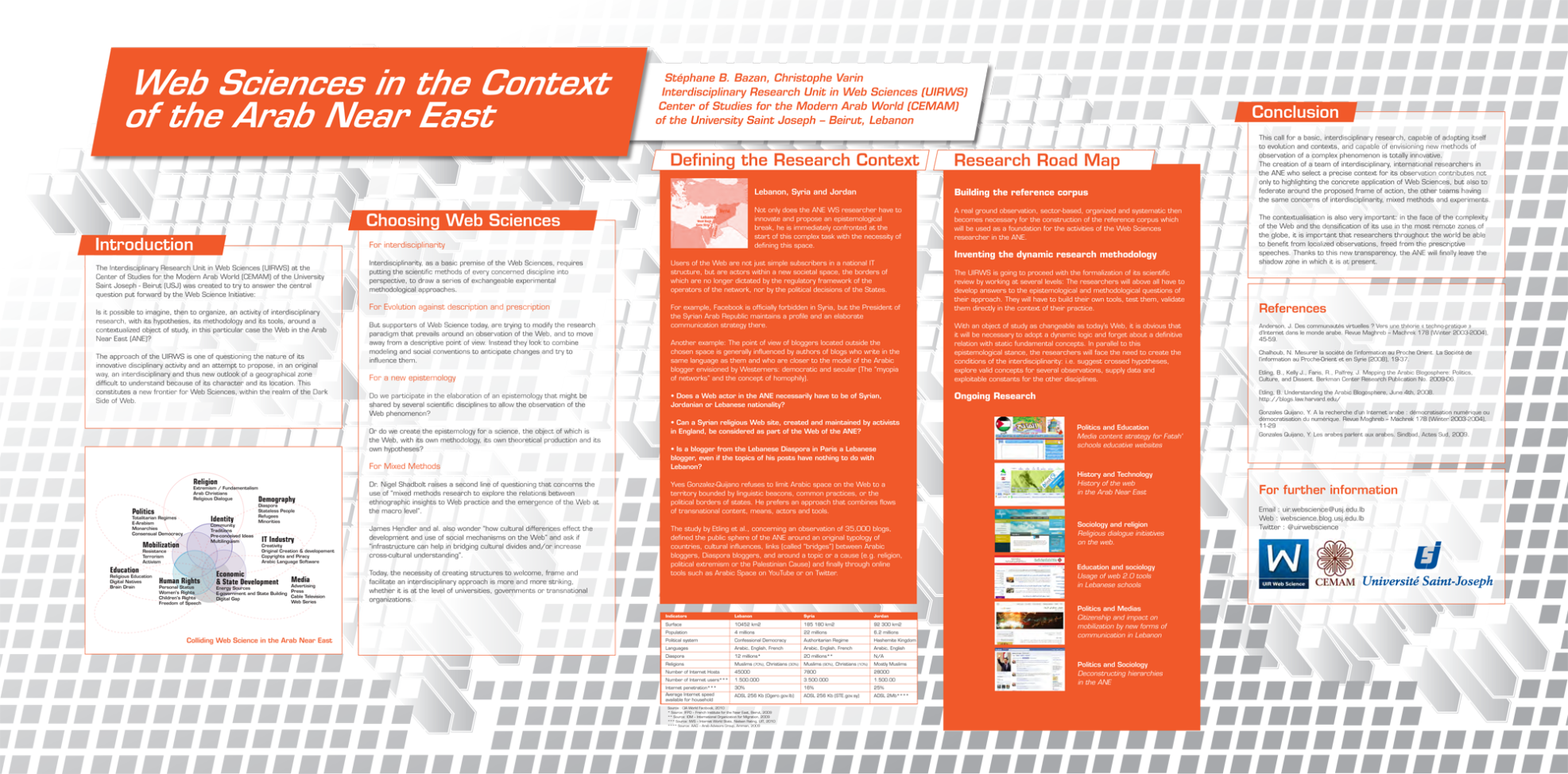 La session “Lightning Talks”

Objectif : Visibilité
Entre 3 et 5 minutes en plénière
Communication 1 to many avec les participants
Préparer son texte pour ne rien oublier et ne pas perdre de temps
Aller à l’essentiel, à l’idée majeure, ne pas s’éparpiller
Interpeller, intéresser, utiliser des mots forts et percutants
Et aussi :

Objectif : Communauté
Echanger E-Mails et URLs
Suivre la conférence sur Twitter, twitter et retwitter
#websci10
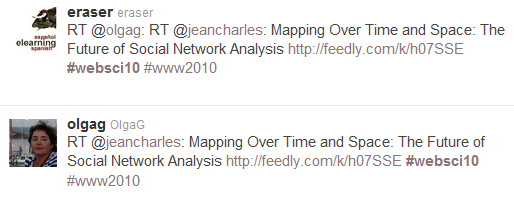 Et aussi : Le service après-vente

Objectif : Communauté
Poster l’intégralité du contenu présenté sur son site / blog
Abstract
Article (Selon les dispositions de la revue…)
Poster
Lightning Talk
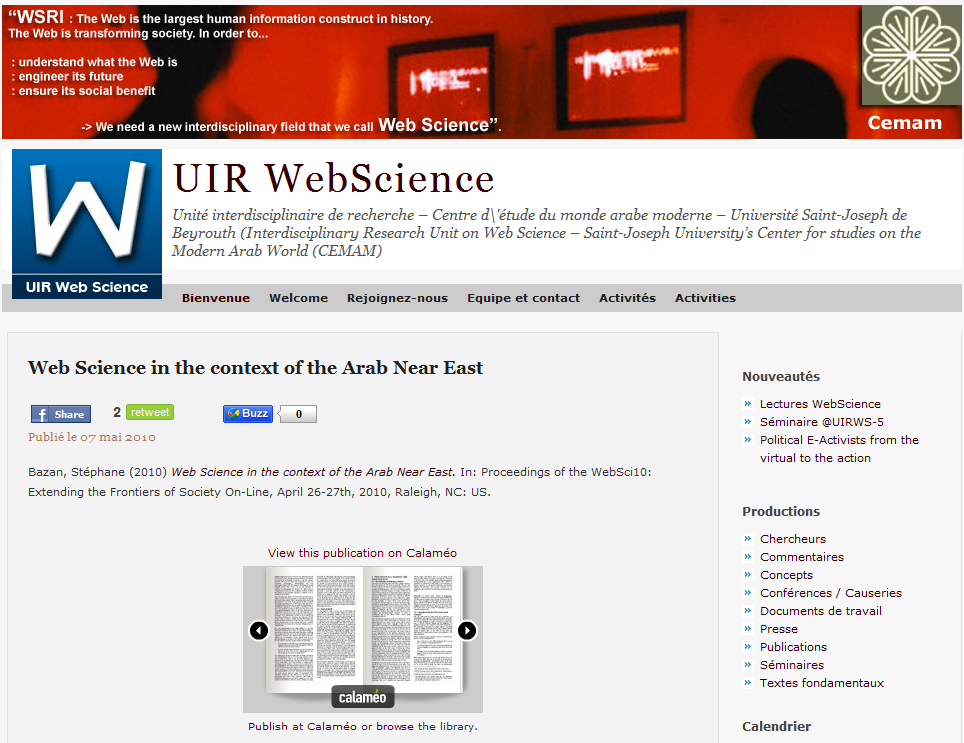 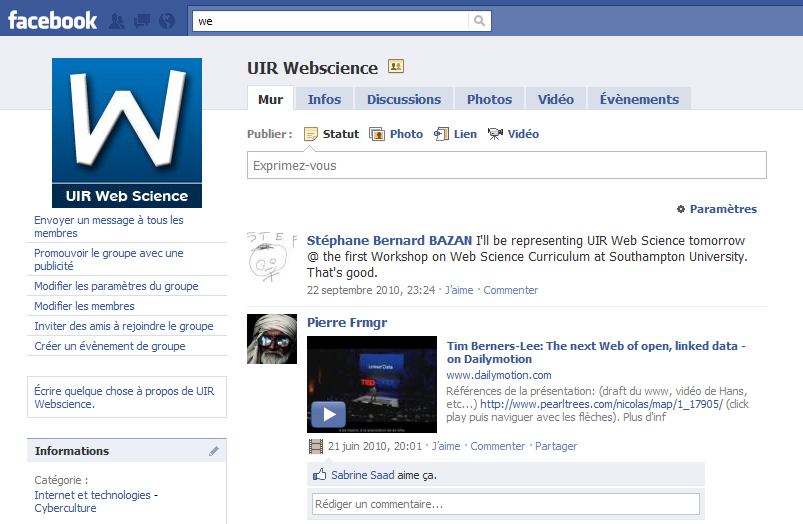 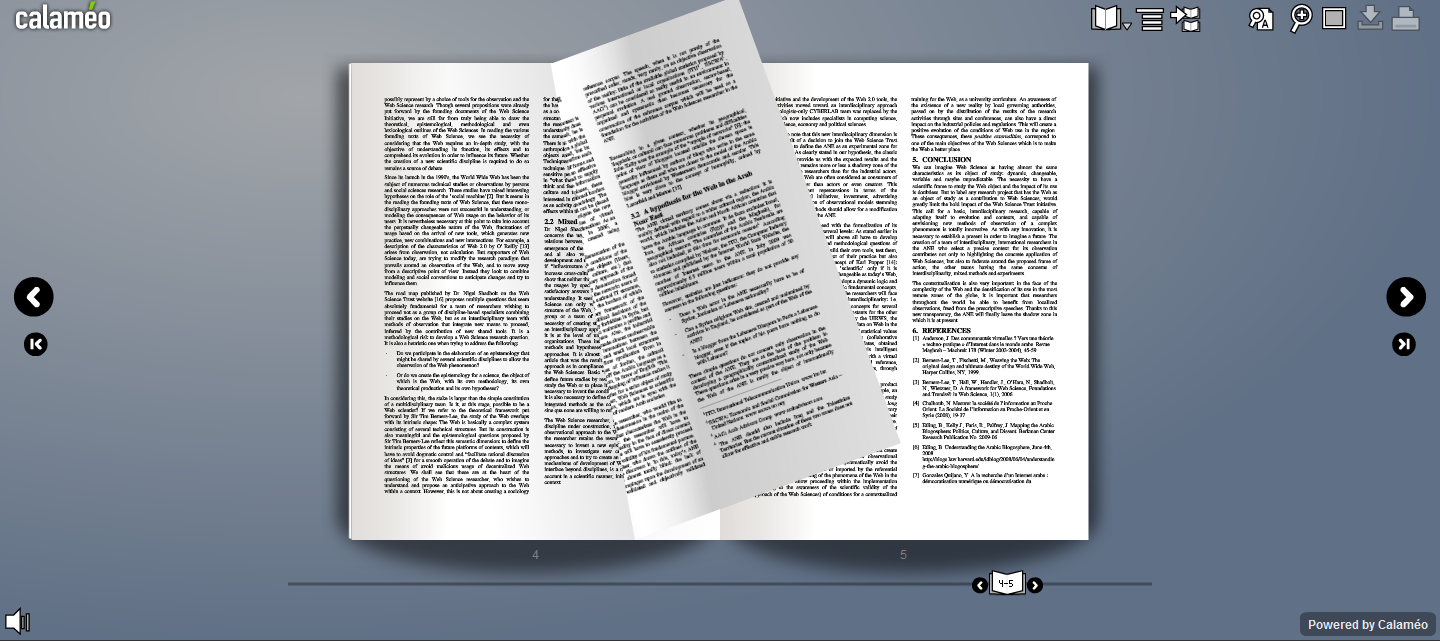 En conclusion

Beaucoup de préparation
Soigner le matériel (article, posters, présentations)
Networking interpersonnel
Présence sur les communautés en ligne (suivi)
En conclusion : 2010-2011

Invitation à la Royal Society
Participation à la construction du Curriculum WS
Participation à un projet Erasmus pour un MSc
Invitation à Koblenz pour WebSci11 - 4 chercheurs